Étude sur l’expérience de stress parental chez les parents d’un enfant avec un TDAH
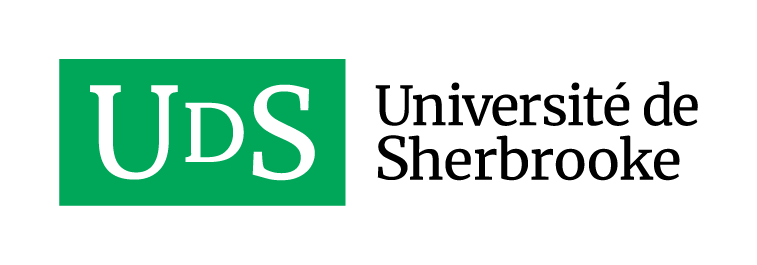 Nous avons besoin de vous !
Encouragez la recherche en participant à notre étude.
Pour participer veuillez communiquer avec Marie-Claire Barbin, psychologue et étudiante au doctorat en psychologie de l’Université de Sherbrooke. 
Courriel: marie-claire.barbin@USherbrooke.ca ou téléphone: 514-583-0449
Sous la supervision de : Dre Véronique Parent, psychologue, professeure à l’Université de Sherbrooke.
Le projet a été approuvé par le comité d’éthique de la recherche de l’Université de Sherbrooke.